В подготовительной стадии энергетического обмена происходит1) расщепление биополимеров до мономеров2) синтез белков из аминокислот3) синтез полисахаридов из глюкозы и фруктозы4) расщепление глюкозы до молочной кислоты
Благодаря энергетическому обмену клетка обеспечивается1) белками2) углеводами3) липидами4) молекулами АТФ

В процессе энергетического обмена 1) из глицерина и жирных кислот образуются жиры2) синтезируются молекулы АТФ3) синтезируются неорганические вещества4) из аминокислот образуются белки
4. Ферментативное расщепление глюкозы без участия кислорода – это1) подготовительный этап обмена2) пластический обмен3) гликолиз4) биологическое окисление
5.  В клетках дрожжей при брожении синтезируются молекулы АТФ и при этом образуется1) этиловый спирт и углекислый газ2) крахмал и глюкоза3) кислород и вода4) молочная кислота
6. Сколько молекул АТФ образуется за счёт окисления одной молекулы глюкозы в анаэробных условиях?1) 182) 23) 364) 38
Правильные ответы:
Фотосинтез и хемосинтез
«Солнце, жизнь и хлорофилл» русский учёный К.А. Тимирязев
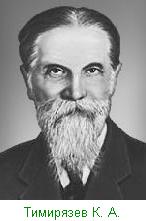 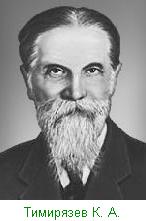 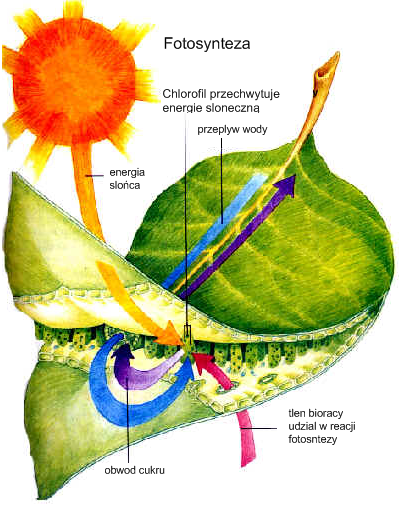 Цель урока:
Изучить механизм процессов фотосинтеза и хемосинтеза
Задачи урока:
Рассмотреть особенности процессов фотосинтеза и хемосинтеза, основные этапы этих процессов, выявить их роль
формировать умения и навыки самостоятельной работы с различными источниками информации
Ответственное отношение к выполняемым заданиям, патриотическое воспитание на примере работ отечественных ученых по изучению этих процессов
История  изучения 
процесса фотосинтеза
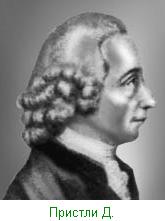 1771 г. – англ. химик Джозеф Пристли установил, что растения «исправляют» воздух, «испорченный» горящей свечой.
1782 г. – Жан Сенебье показал, что растения, выделяя кислород, поглощают углекислый газ; предположил, что в вещество растения превращается углерод, входящий в состав углекислого газа.
1779 г.- Австр. врач Ян Ингенхауз обнаружил, что растения выделяют кислород только на свету. Он погружал ветку ивы в воду и наблюдал на свету образования на листьях пузырьков кислорода.
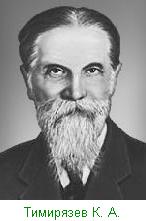 1903 г. - русский учёный Климент Аркадьевич Тимирязев первый обобщил все данные о фотосинтезе и дал научное объяснение этому процессу в книге “Жизнь растений»
Фотосинтез – это процесс преобразования поглощённой энергии света в химическую энергию органических соединений.
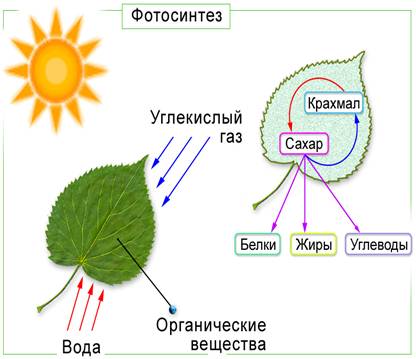 Строение хлоропласта
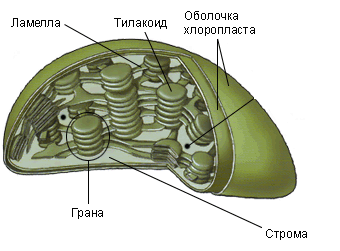 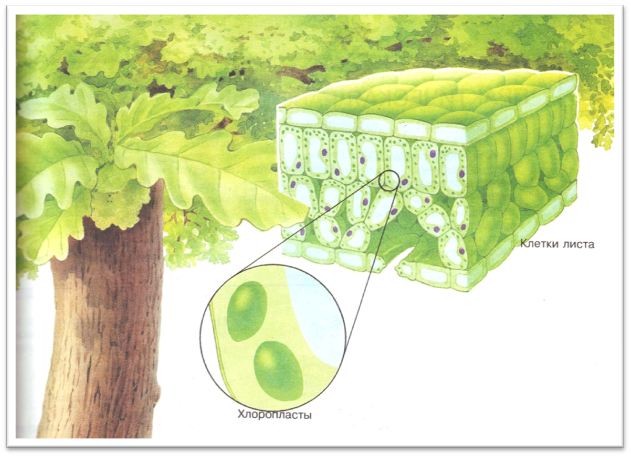 «Самое интересное из веществ во всём органическом мире» - так назвал хлорофилл великий Чарльз Дарвин.
Хлорофилл- сложное органическое вещество, в центре которого находится атом магния. Хлорофилл находится в мембранах тилакоидов гран, из-за чего хлоропласты приобретают зеленый цвет. Хлорофилл поглощает лучи в красной и синей областях спектра и отражает зеленые лучи, которые воспринимаются нашим глазом.
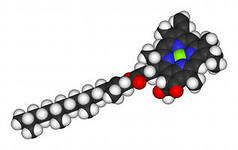 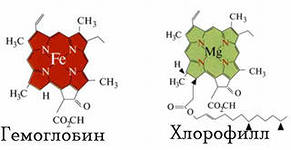 ФАЗЫ ФОТОСИНТЕЗА
СВЕТОВАЯ
ТЕМНОВАЯ
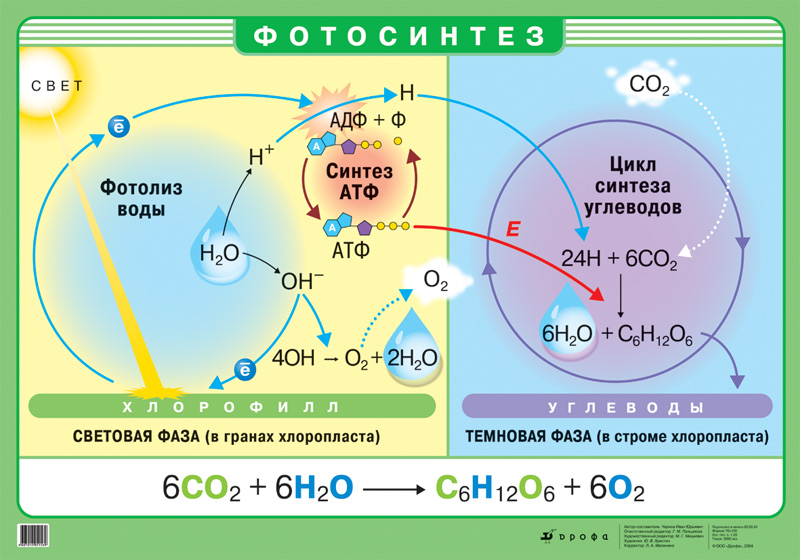 Значение фотосинтеза
Фотосинтез – основа питания всех живых существ.
Ежегодно на Земле производится 150 млрд. тонн органического вещества и выделяется 200 млрд. тонн свободного кислорода.
Из кислорода образуется озоновый слой, защищающий живые организмы от ультрафиолетовой радиации.
Фотосинтез поддерживает современный состав атмосферы.
Препятствует увеличению концентрации СО2, предотвращая перегрев  Земли.
Растения вовлекают в круговорот миллиарды тонн азота, фосфора, серы, кальция, магния, калия и других элементов.
Хемосинтез
В природе происходит ещё один процесс, при котором создаются органические вещества:
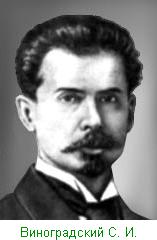 С.Н. Виноградский 
    в 1887 году впервые открыл процесс хемосинтеза.
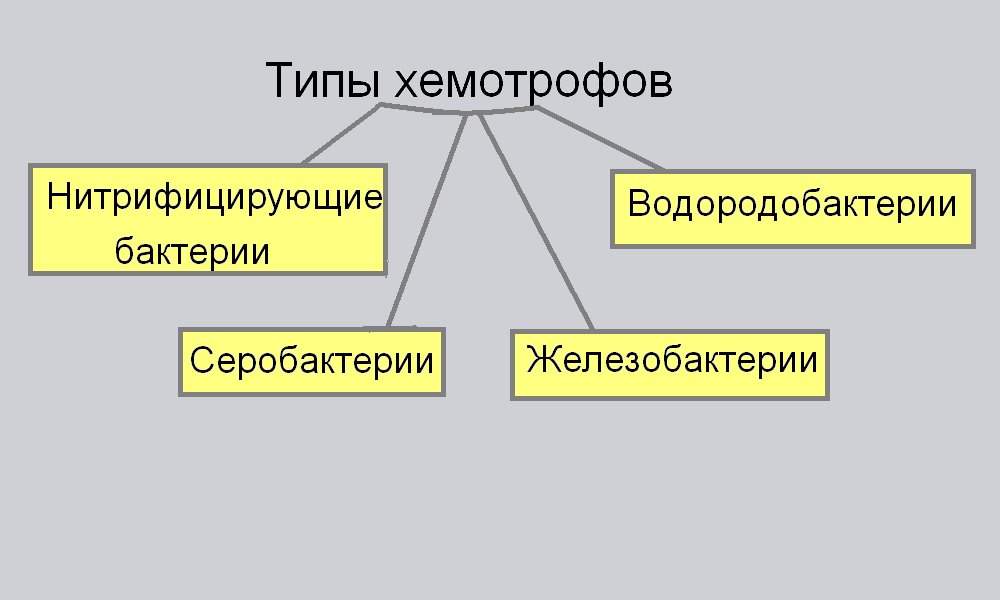 Источники информации:
Планирование к учебнику А.А. Каменского, ЕА. Криксунова, В.В. Пасечника «Введение в общую биологию и экологию»: пособие для учителя. - М.: Дрофа, 2012. - 128 с.
Пепеляева, О.А., Сунцова, И.В. Поурочные разработки по общей биологии: 9 класс. - М.: ВАКО, 2006. - 464 с. - (В помощь школьному учителю).
Сидоров Е.П. Общая биология для поступающих в вузы. Структурированный конспект. - М.: «Уникум-центр», 1997
Биология для поступающих в вузы. Под ред. Ярыгина В.Н., - М.: «Высшая школа», 1997
Петросова Р.А. Дидактический материал по общей биологии: пособие для учителей биологии – М.: «РАУБ – Цитадель». 1997
CD- диск «Уроки биологии Кирилла и Мефодия. 10-11 класс»,2005

Картинки сайтов сети Интернет.